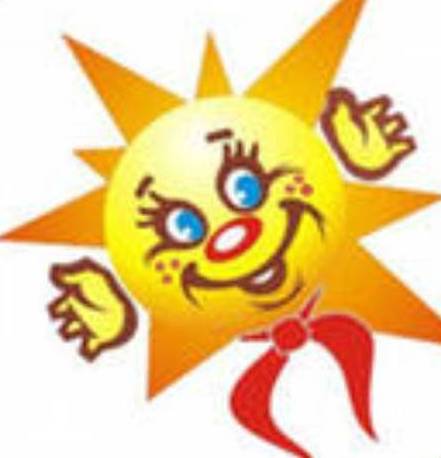 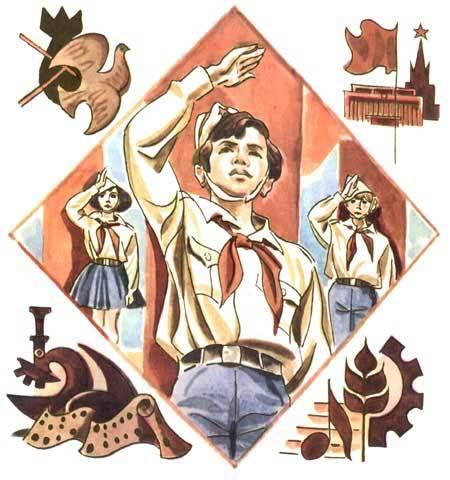 История 
пионерской 
организации
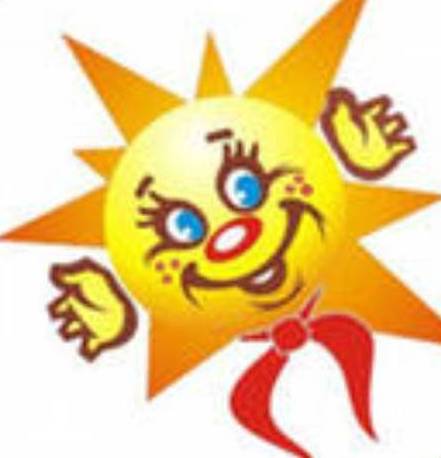 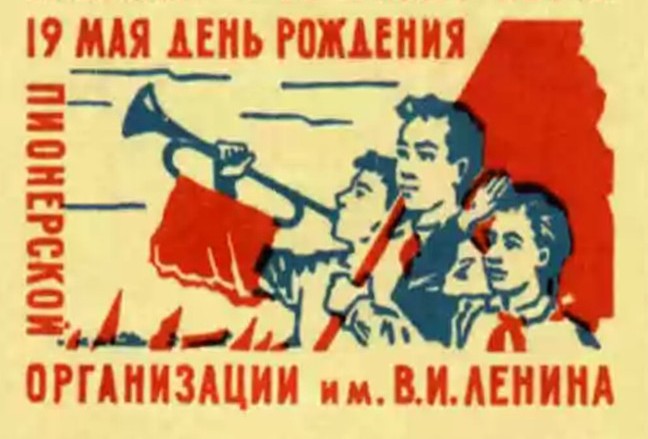 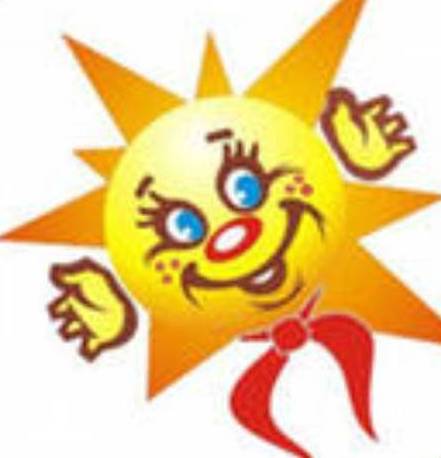 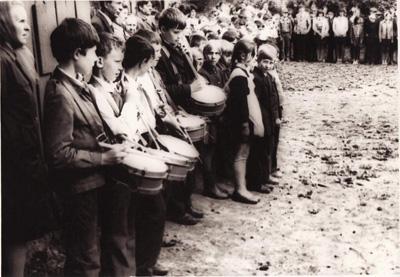 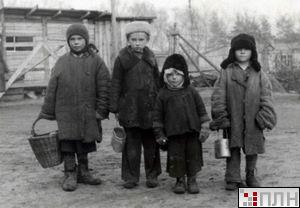 Первые пионеры
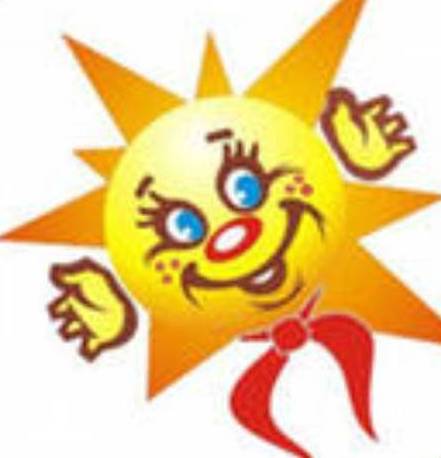 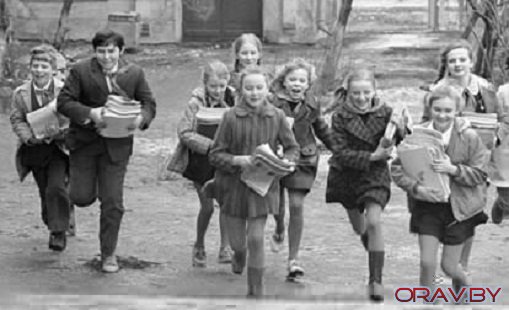 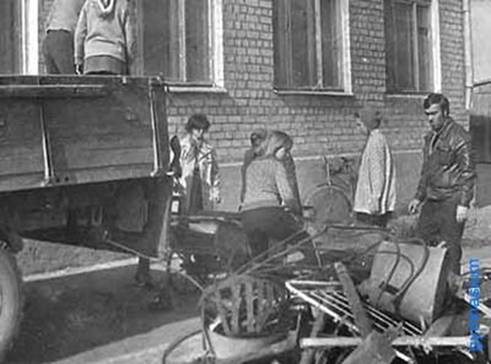 Сбор макулатуры
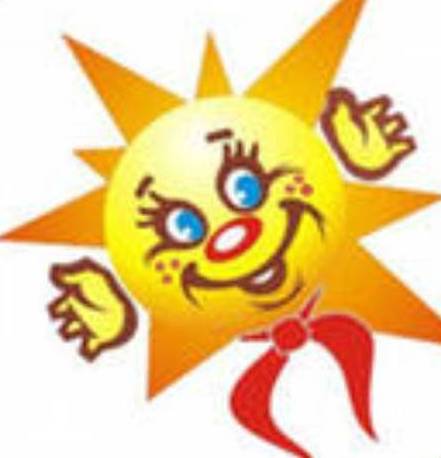 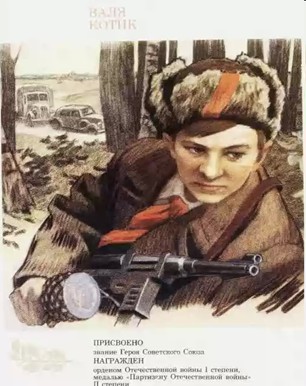 За мужество и героизм,
проявленные в борьбе с 
немецко – фашистскими 
захватчиками, 
пионеры Лёня Голиков, 
Марат Казей, Валя Котик, 
Зина Портнова удостоены 
звания 
Героя Советского союза, 
тысячи пионеров
 награждены 
орденами и медалями
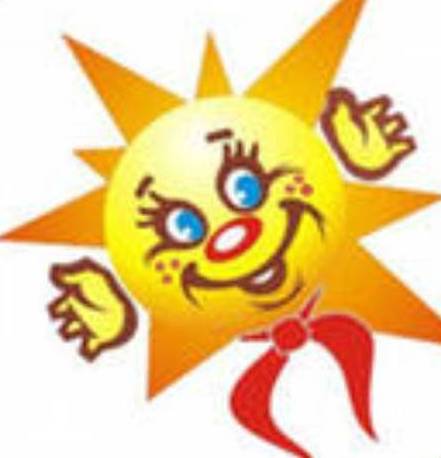 Важнейшими пионерскими атрибутами были 
дружинное знамя, 
отрядные флажки, 
горн
 барабан, 
которые сопровождали все торжественные пионерские ритуалы
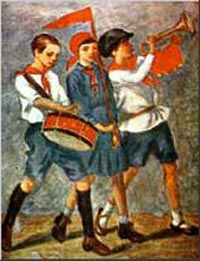 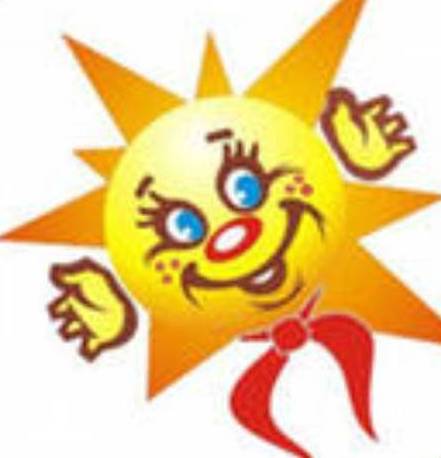 Символы и ритуалы в пионерской организации
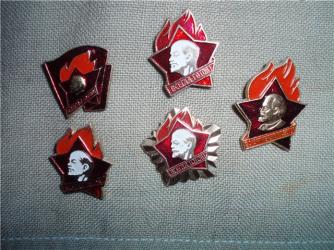 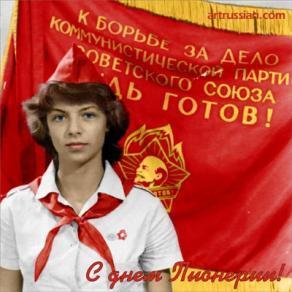 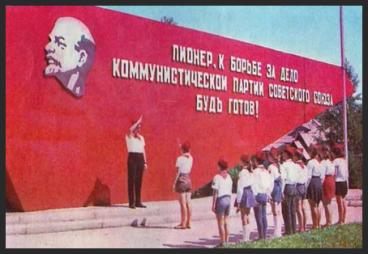 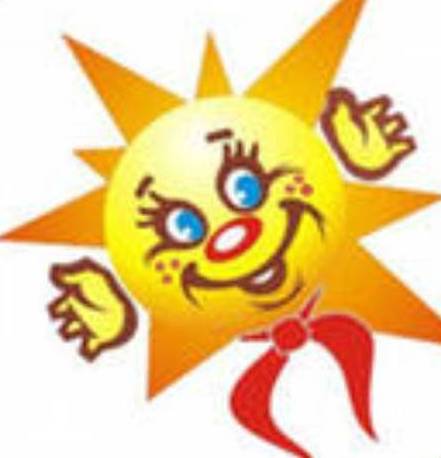 «За Родину, 
добро 
и 
справедливость!»
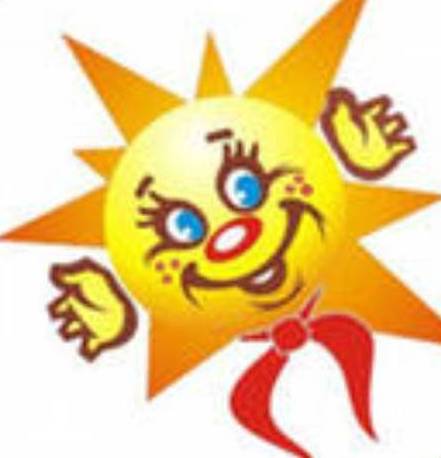 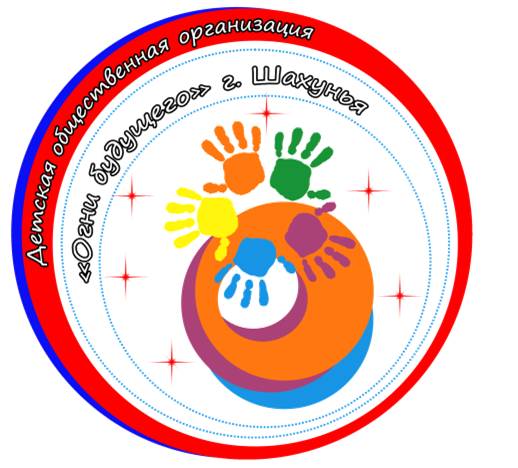 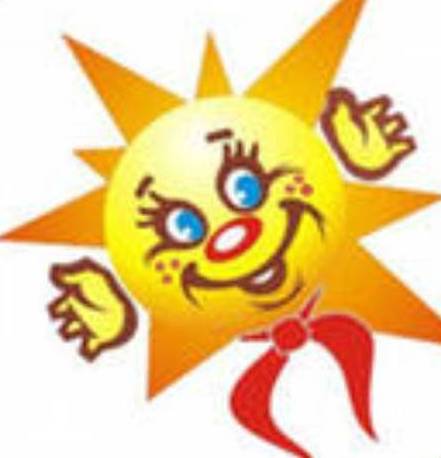 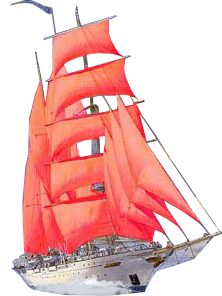 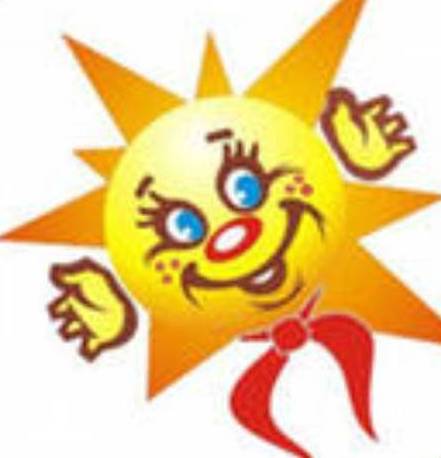 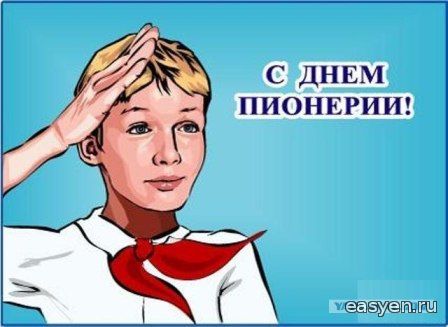